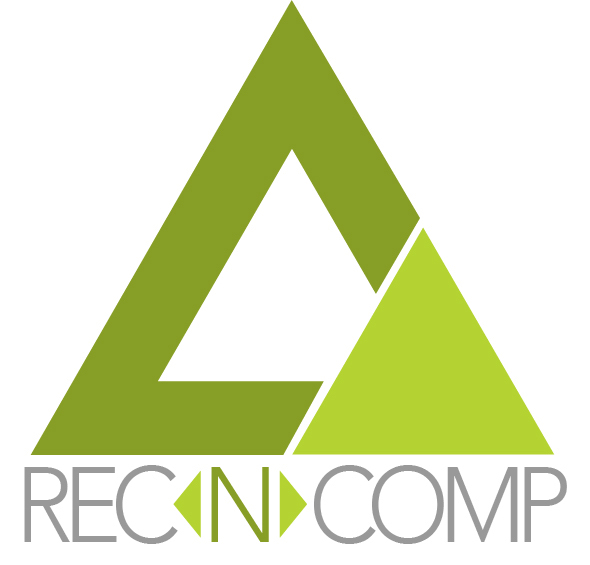 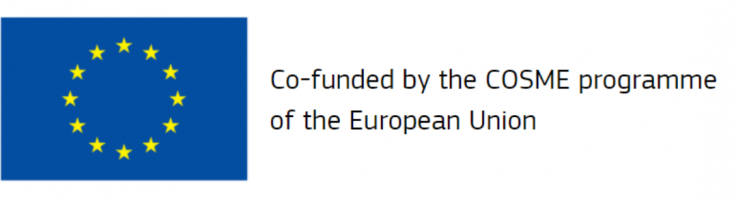 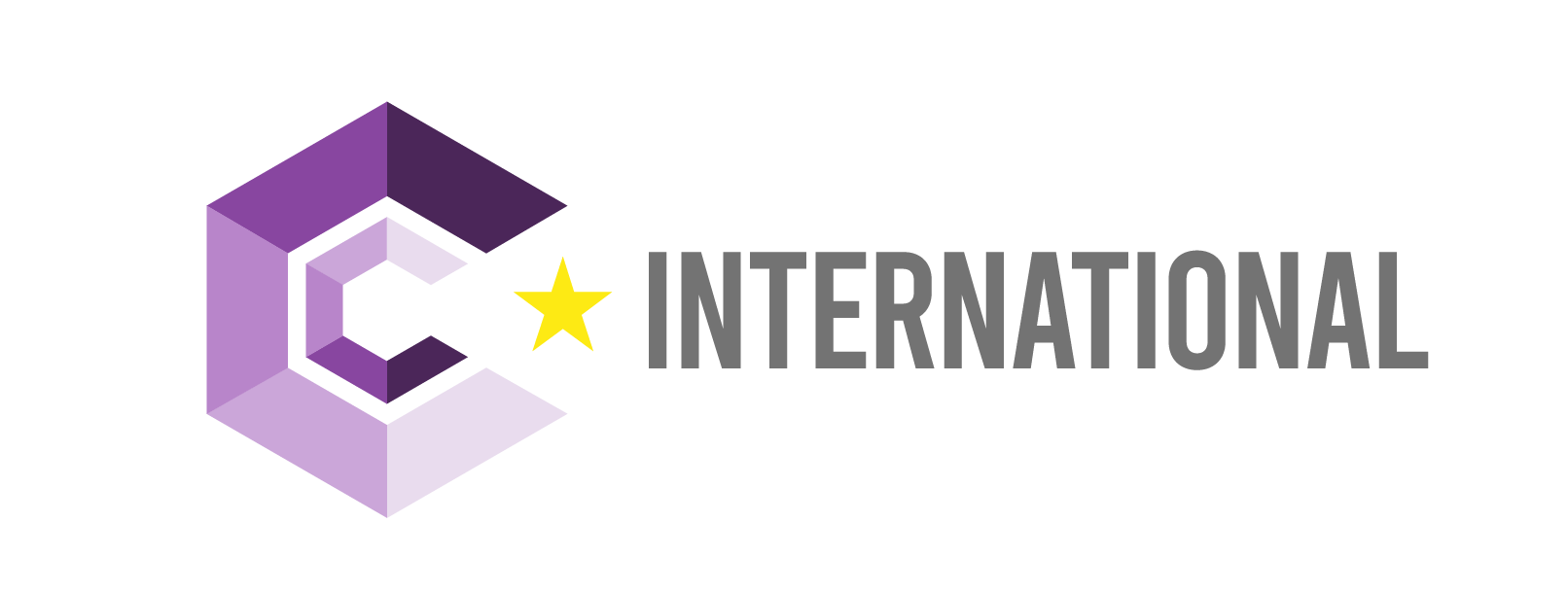 TITLE OF YOUR APPLICATION
WHO WE ARE
SHARE THE KEY FEATURES OF YOUR COMPANY
ADD LOGO OF THE COMPANY
ADD SELECTED COUNTRY
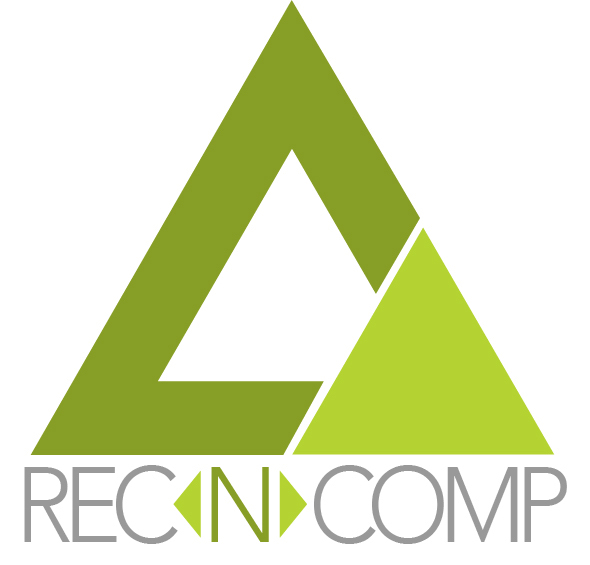 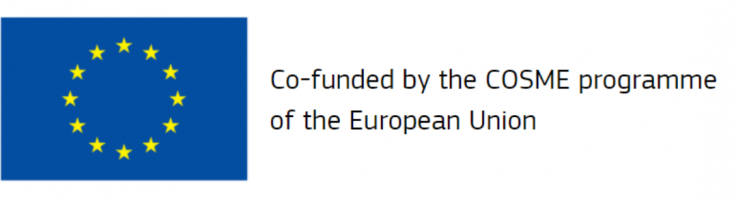 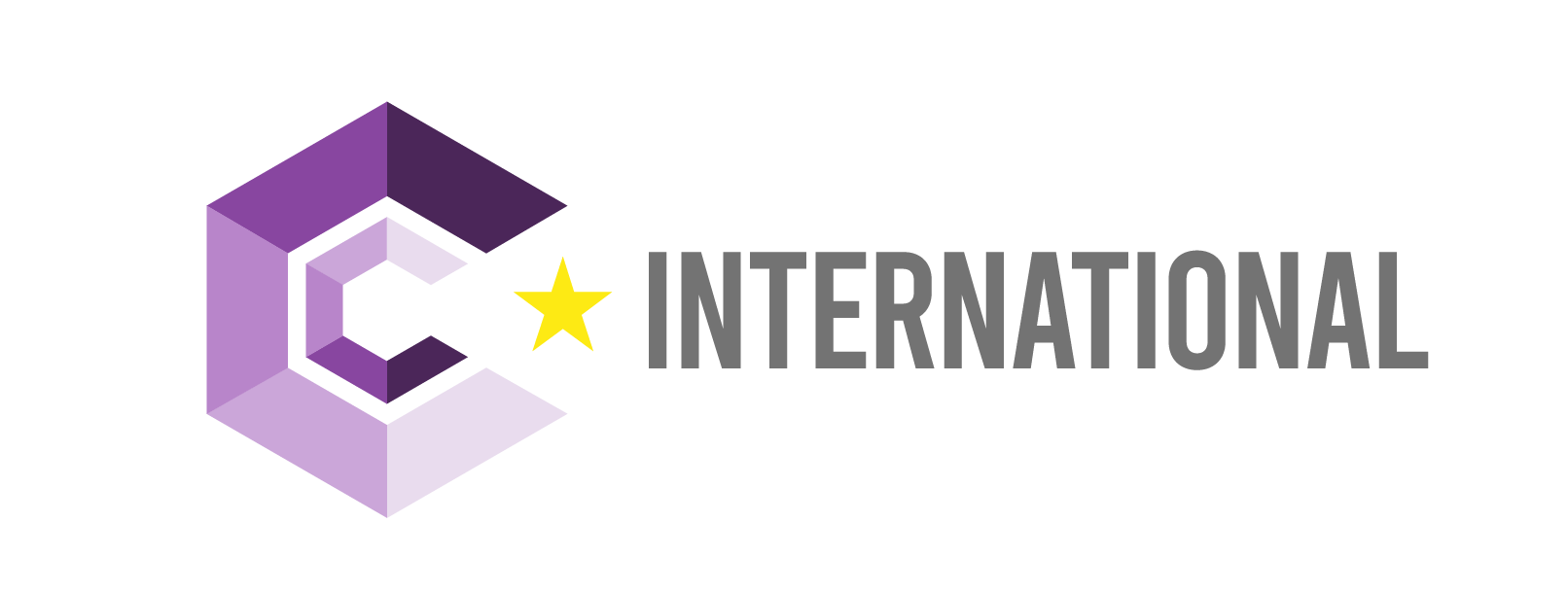 WHAT WE OFFER
SHARE YOUR OFFER WITHIN THE RECYCLED-BASED COMPOSITES AND/OR SUSTAINABLE RECYCLED MATERIALS FOR THE SELECTED COUNTRY
OUR AMBITION:
ADD LOGO OF THE COMPANY
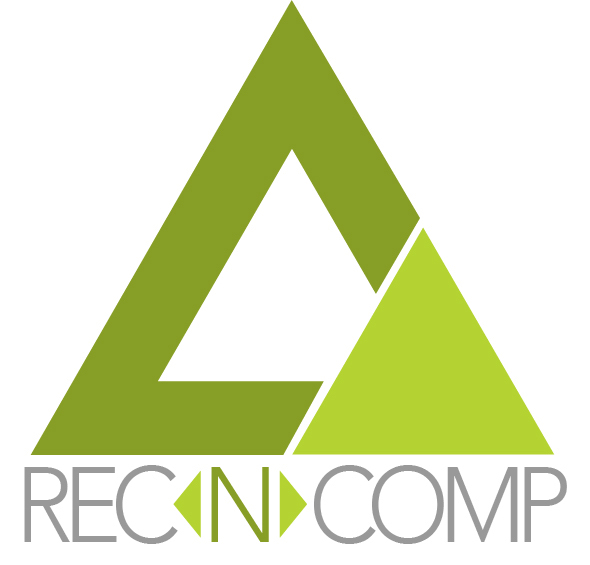 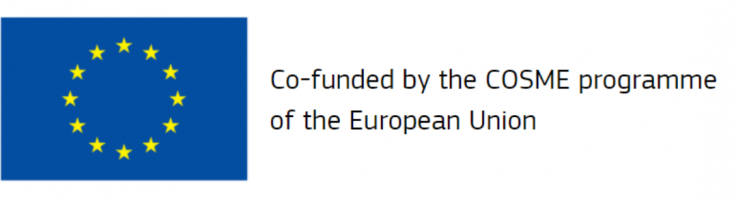 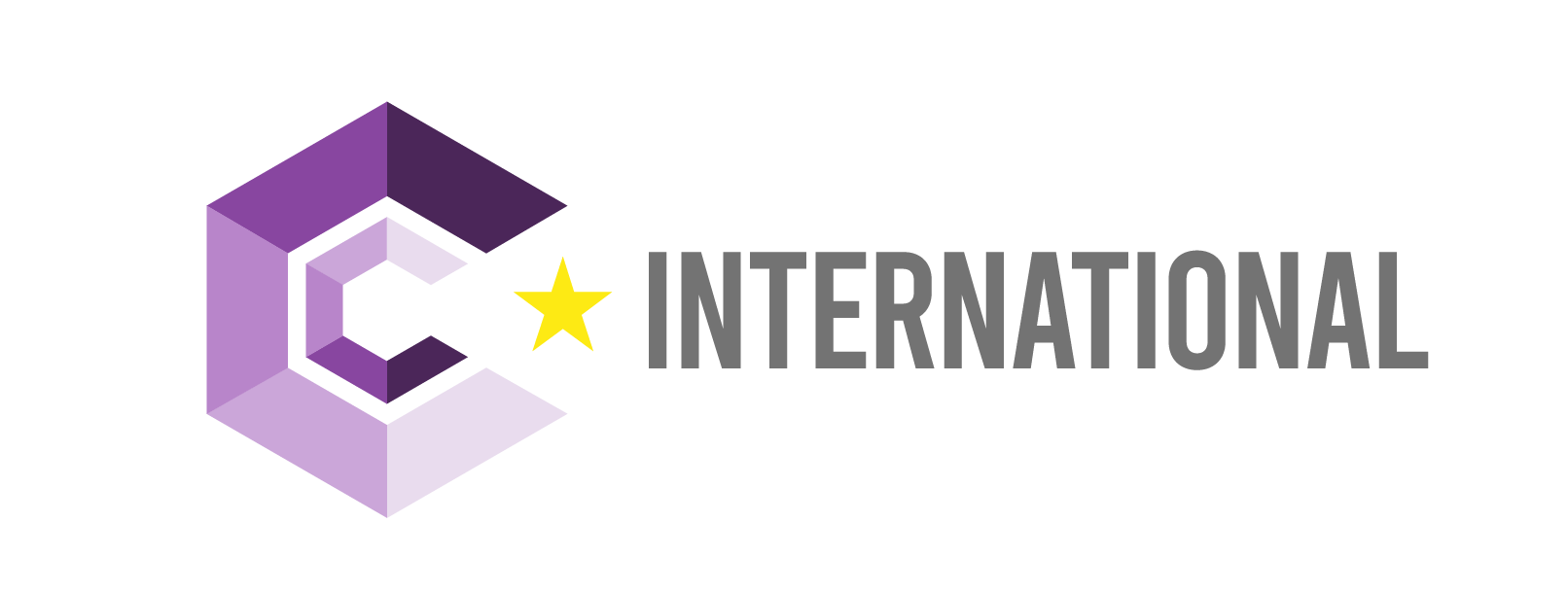 WHAT WE NEED
SHARE THE NEEDS WITHIN THE SECTOR ADDRESSED TO THE SELECTED COUNTRY
ADD LOGO OF THE COMPANY